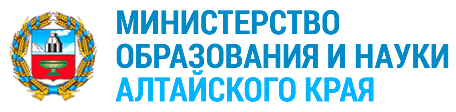 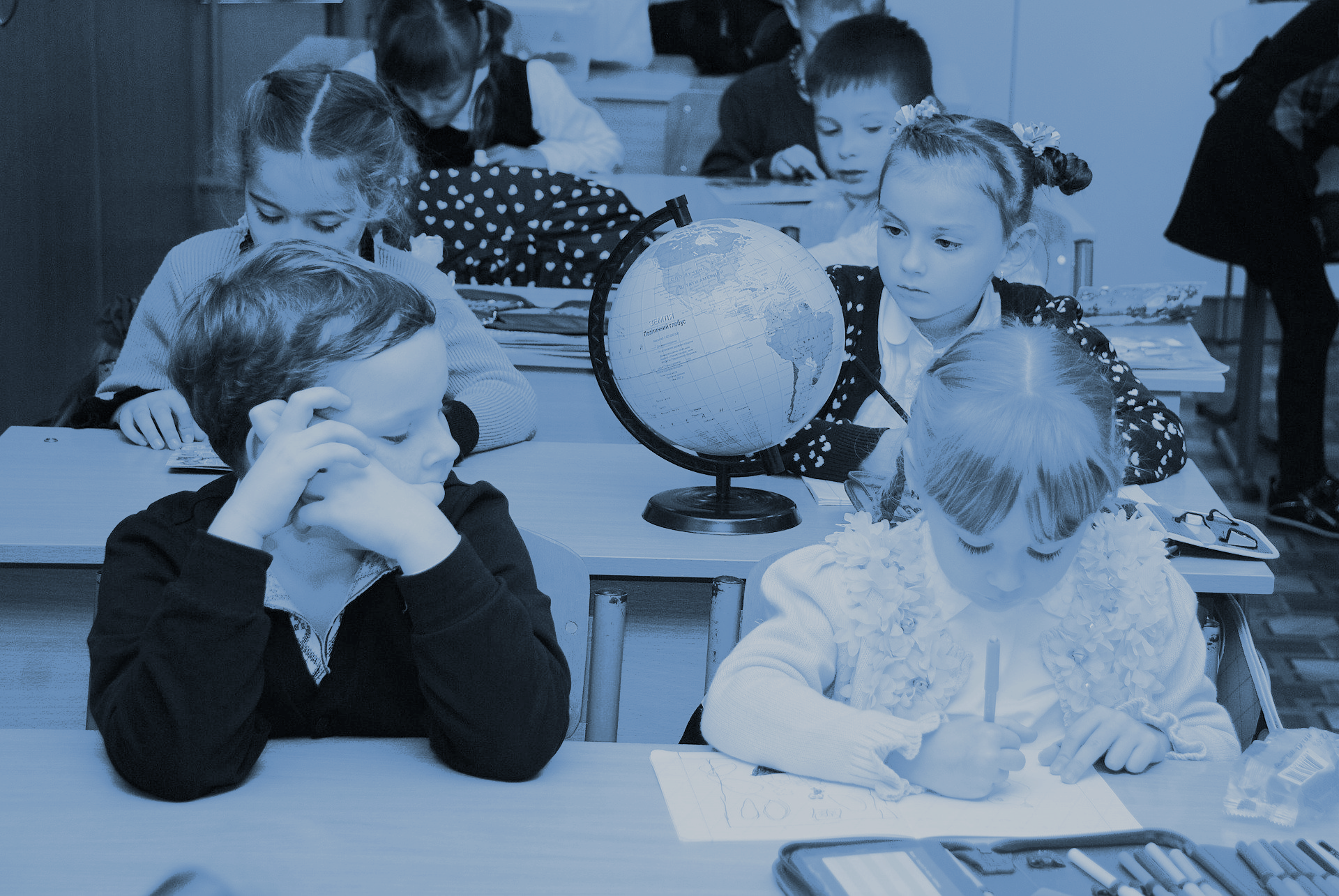 МИНИСТЕРСТВО ОБРАЗОВАНИЯ И НАУКИ АЛТАЙСКОГО КРАЯ
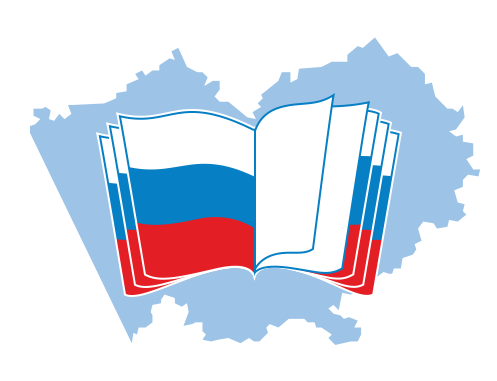 Основные вопросы аттестации  педагогических работников организаций профессионального образования
Начальник сектора кадрового развития и аттестации
Алимушкина Ольга Алексеевна
21.01.2022
Федеральные документы
Федеральный закон от 29.12.2012 №273-ФЗ «Об образовании в Российской Федерации». Ст. 49
Приказ Министерства образования и науки РФ от 07.04.2014 №276 «Об утверждении порядка проведения аттестации педагогических работников организаций, осуществляющих образовательную деятельность» (с изм., внесенными Приказом Минпросвещения России от 28.04.2020 №193)
Приказ Министерства здравоохранения и социального развития РФ от 26.08.2010 №761н «Об утверждении Единого квалификационного справочника должностей руководителей, специалистов и служащих»
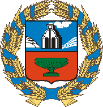 Министерство образования и науки Алтайского края
АИРО
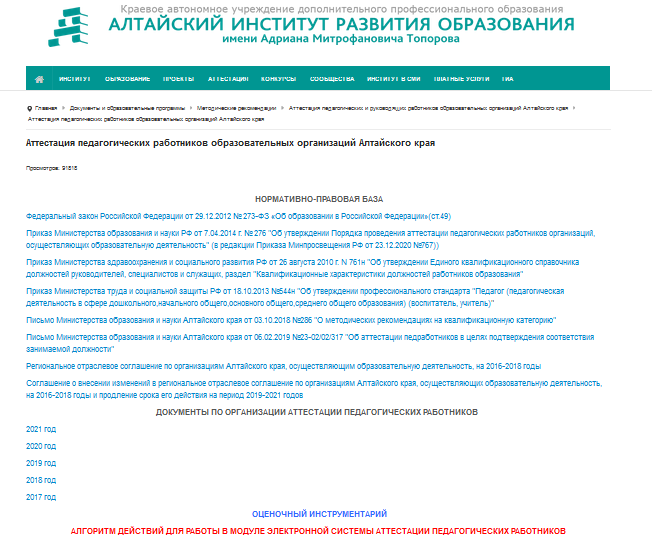 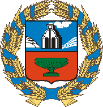 Министерство образования и науки Алтайского края
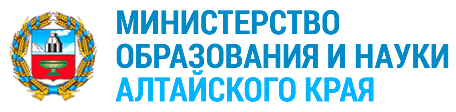 Результаты аттестации педагогических работников
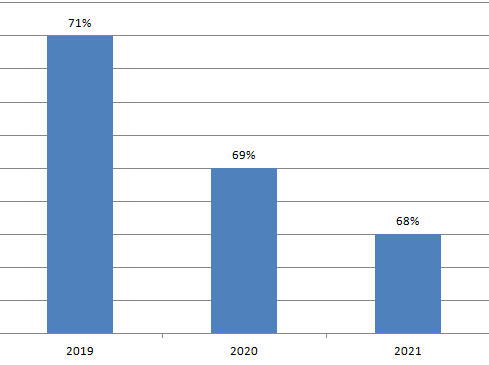 Министерство образования и науки Алтайского края
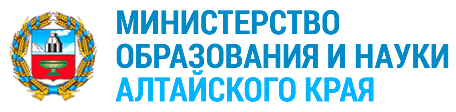 Проблемные моменты
Педагоги с большим стажем работы, имевшие высшую 
    квалификационную категорию, подают документы на первую
    категорию
Невнимательное прочтение нормативных документов
Некорректное заполнение документов
Министерство образования и науки Алтайского края
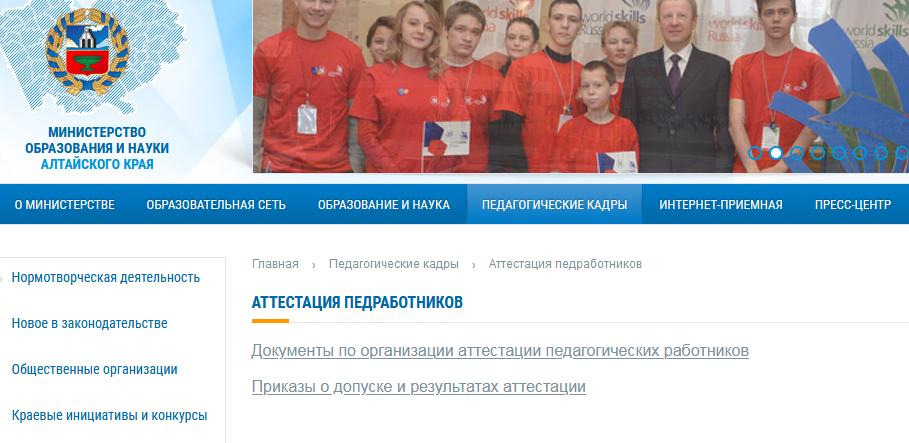 Невнимательное прочтение нормативных документов
Министерство образования и науки Алтайского края
Список аттестующихся в I квартале 2022 года на установление высшей квалификационной категории
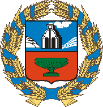 Министерство образования и науки Алтайского края
Список аттестующихся в I квартале 2022 года на установление 
высшей квалификационной категории
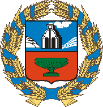 Министерство образования и науки Алтайского края
Некорректное заполнение документов
Министерство образования и науки Алтайского края
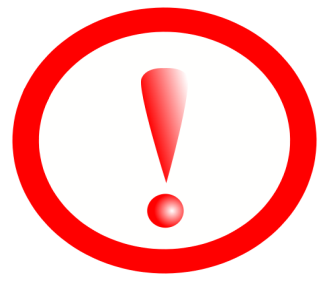 Оформление итогов аттестации в целях установления квалификационных категорий
Оформляется запись в трудовой книжке педагога
Приказ МОН АК об установлении квалификационных категорий
Приказ организации об установлении  оплаты труда
Дополнительное соглашение к трудовому договору
Министерство образования и науки Алтайского края
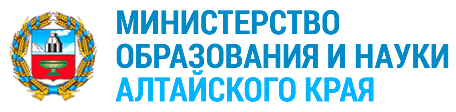 Обратить внимание!
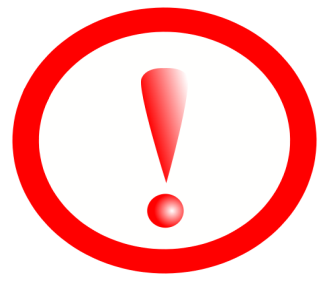 22. Аттестацию в целях подтверждения соответствия занимаемой должности не проходят следующие педагогические работники:

а) педагогические работники, имеющие квалификационные категории

б) проработавшие в занимаемой должности менее двух лет в организации, в которой проводится аттестация
Аттестация на соответствие занимаемой должности 

(Порядок проведения аттестации педагогических работников, утв. приказом Министерства образования и науки Российской Федерации от 07.04.2014 №276)
Министерство образования и науки Алтайского края
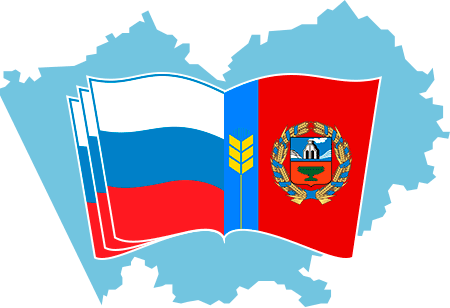 Новое в аттестации
Введение новых квалификационных категорий «педагог-наставник», «педагог-методист»
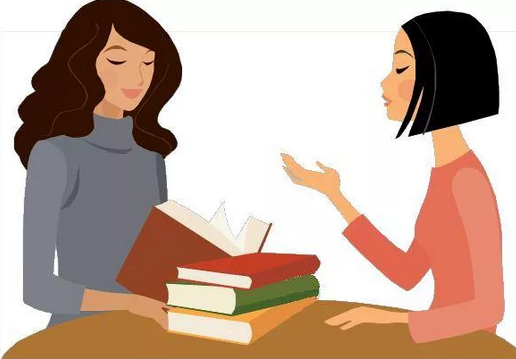 Перевод процедуры подачи заявлений на аттестацию в целях установления квалификационных категорий на портал госуслуг
Министерство образования и науки Алтайского края
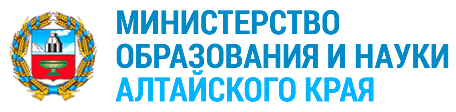 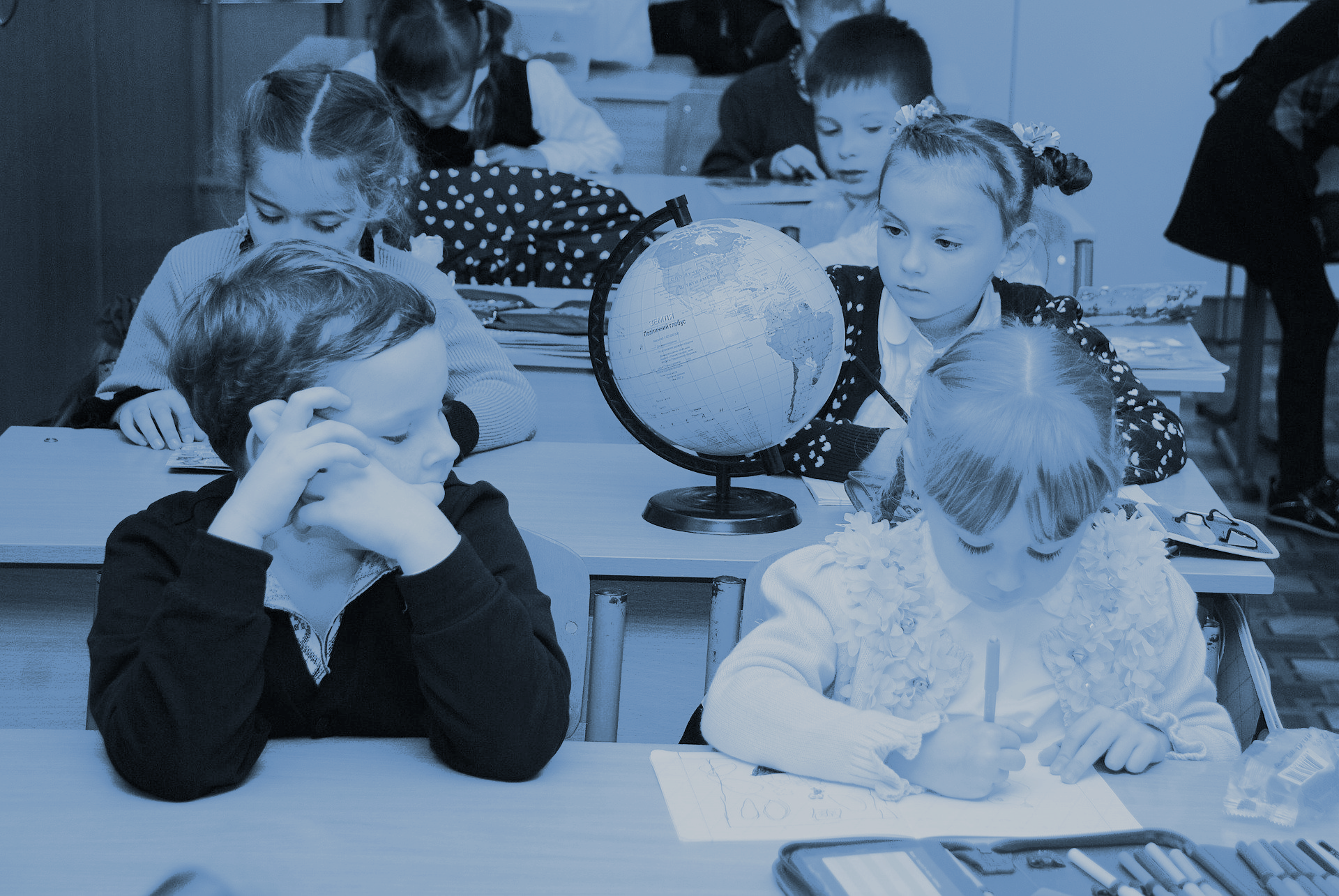 МИНИСТЕРСТВО ОБРАЗОВАНИЯ И НАУКИ АЛТАЙСКОГО КРАЯ
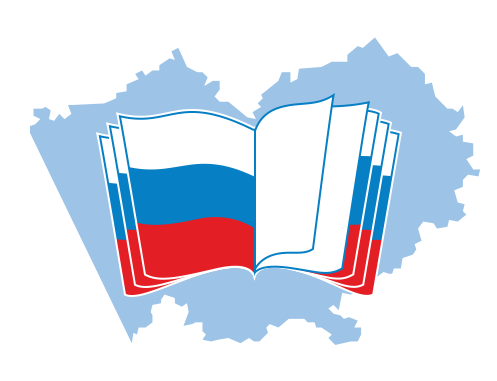 Благодарю за внимание!
Начальник сектора кадрового развития и аттестации
Алимушкина Ольга Алексеевна
21.01.2022